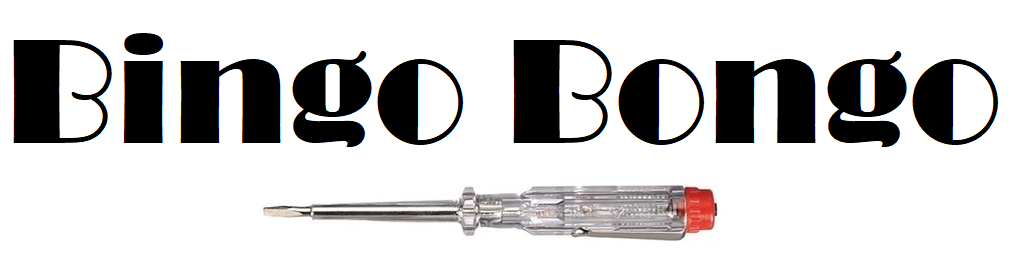 Replace:Name of your test
GreatProduct - Search

2020-xx-xx
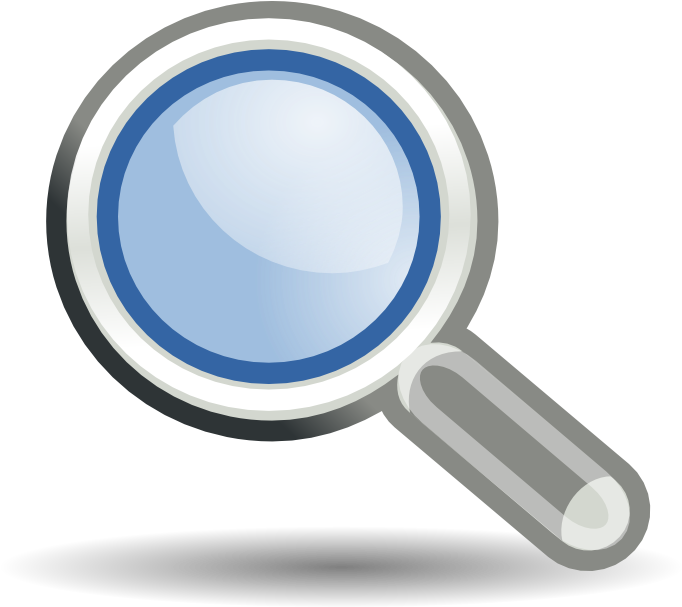 Replace:Key Visual for your test(replace it on all slides)
Replace:Name of your test session
GreatProduct - Search
Goal

find Issues
find usability problems
…
…
Name your session Goals
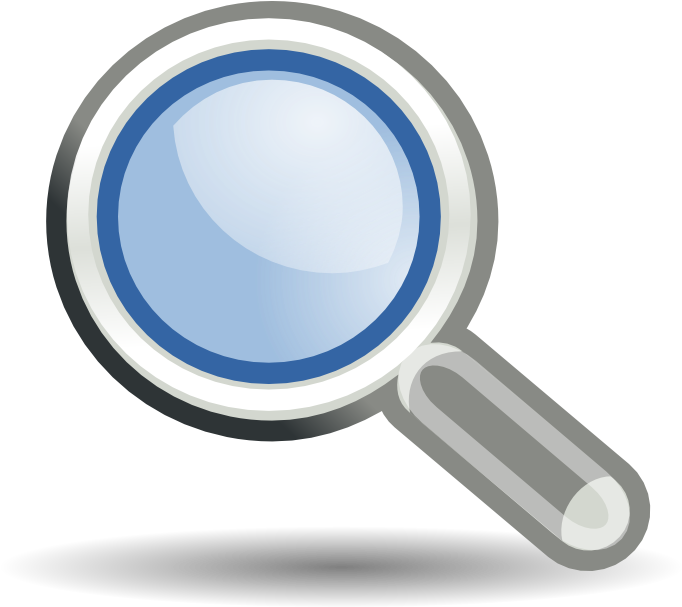 Replace:Name of your test session
GreatProduct - Search
The Rules

Everybody test on his own
If you find something - shout ‘Bingo Bongo’
Everyone stops working; the Finder shares his screen and presents the finding
If everyone agrees the Finder has to fill an issue in the bugtracker and gets a point
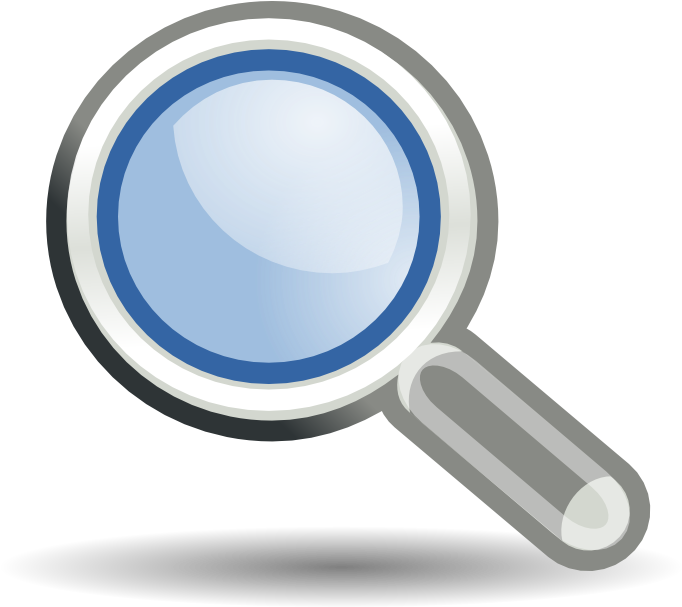 Replace:Name of your test session
GreatProduct - Search
Replace:
All the details to make sure everybody uses the correct software
We use DEV build 7.5.xx on Server ….
Maybe some installation/update instructiond
and all the other details needed
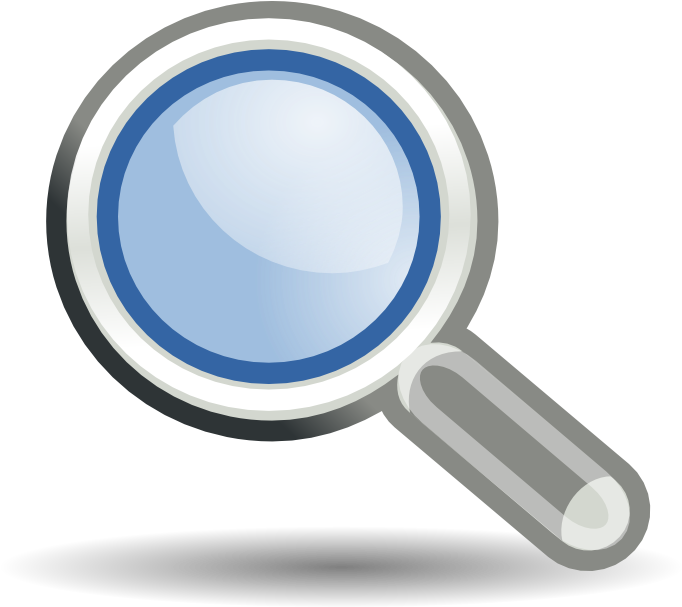 Replace:Name of your test session
GreatProduct - Search
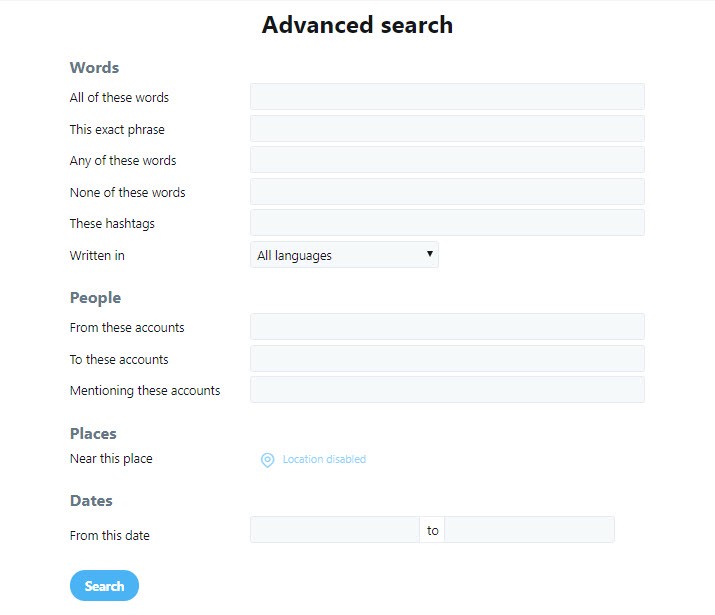 Specification
Demo
Point to the spec
or

Make a short presentation of the feature to test
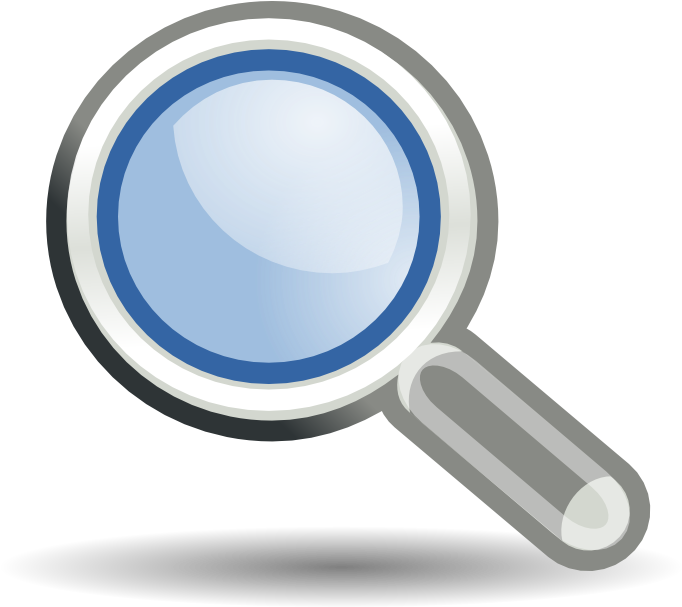 Replace:Name of your test session
GreatProduct - Search
If there are any
Known Issues
….

Main focus
different ways to search
Input verification
User feedback
Error messages
…..
Replace:
Just to make the goal of the session clear again
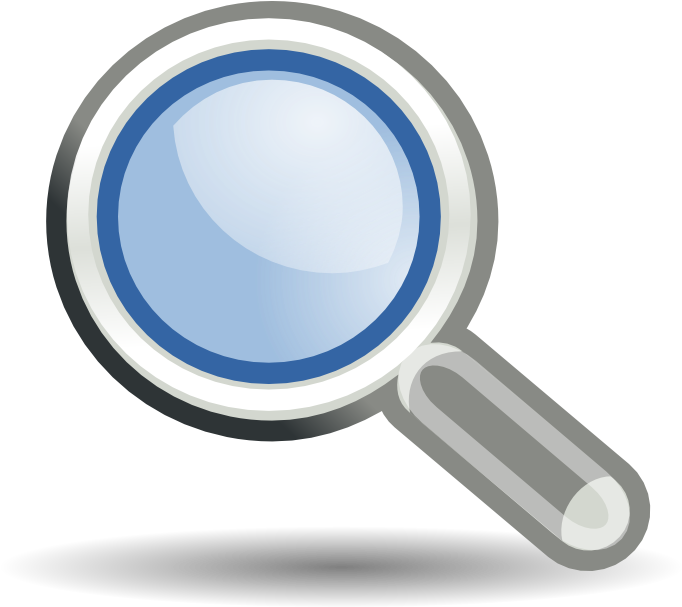 Replace:Name of your test session
GreatProduct - Search
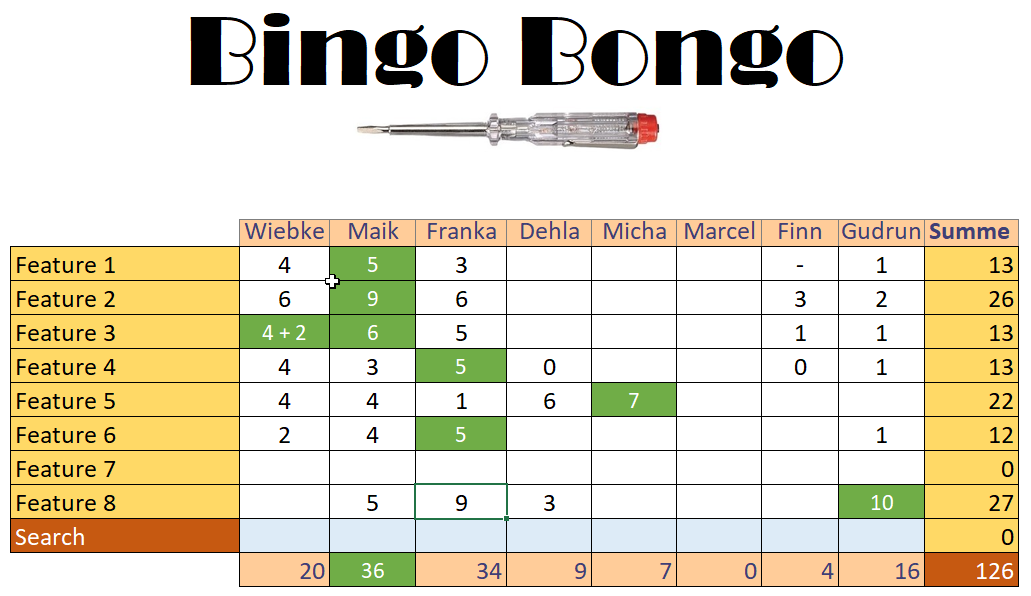 Have some table ready to count the points.Use it for all sessions.